Homecoming 2016
Liaison Meeting, September 27, 2016
Agenda
Philanthropy Speaker
Serve Center
Philanthropy Overview
Individual Organization Philanthropy
Team Philanthropy
Mystery Buckets
CAN you build it?
Banner Designs
Float Designs
Deadlines
Food Bank Representative
Susan Dublin
Serve Center Representative
Liz Roe
Bonus Points: Offered to those who submit a community partner nomination by October 11.
Organization Philanthropy and Team Philanthropy
Organization Philanthropy due FRIDAY AT 5pm
Checks made out to TRUMAN STATE UNIVERSITY
Team Philanthropy begins October 1
Submit proposals to homecoming@truman.edu
Philanthropy Overview
Mystery Buckets
You will receive these in the next couple weeks
CAN you build it?
Cans must be brought in the cardboard “crate” they are held in
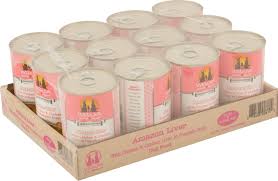 Banner and Float Design Submissions
Banner Designs
Due today
You will receive feedback within the coming days
BANNERS MUST BE PORTRAIT ORIENTATION
Float Designs
Due today
You will receive feedback within the coming days
Register for the Parade
At homecoming.truman.edu
Upcoming Deadlines
Questions, Comments, Concerns?
Additional information that is relevant before our next Liaison Meeting will be distributed via Email.